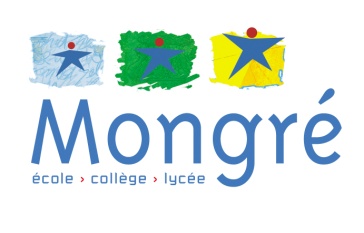 Préparation médecine


Dossier d’inscription
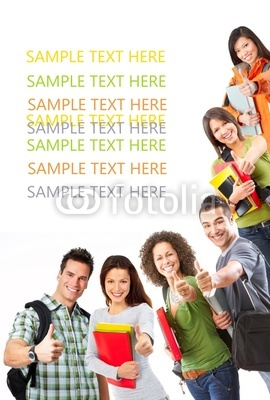 Notre Dame de Mongré /  session 2023-2024
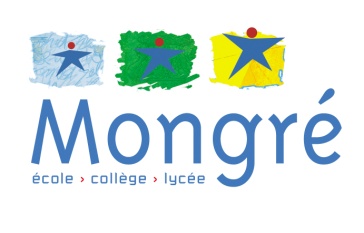 Madame, Monsieur, 
Cher(e) élève, 

Notre établissement propose depuis quelques années maintenant une préparation à la 1ère année du Parcours Accès Spécifique Santé ou PASS. En effet, un grand nombre de nos élèves se tournent vers des études médicales. Or, même pour des élèves de bon niveau, la 1ère année de médecine est difficile : des modalités d’évaluation différentes de celles connues en lycée,  une quantité importante de connaissances à assimiler en un temps très réduit,  de nouvelles matières, le stress d’un concours que l’on se doit de réussir en 2 ans…
Ainsi, pour se donner le maximum de chances de réussir et faire face à ces difficultés nouvelles, nous proposons à nos élèves de terminale de démarrer leur préparation en amont et dès l’année de terminale.

Aussi, les modules seront répartis  sur quelques mercredis après-midi de janvier à mars 2024. De plus, 2 jours intensifs de formation se tiendront pendant les vacances de Pâques.
Le document joint vous permettra d’avoir une plus grande lisibilité sur le dispositif mis en place au sein de l’établissement.  
Nous nous tenons à votre disposition pour tout renseignement complémentaire.


	Sandrine Widemann					Gaëlle Meziani
	Chef d’établissement					Responsable B.I.O.
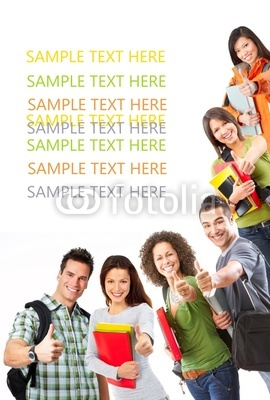 Pour toute information complémentaire, 
vous pouvez contacter 
Gaëlle Meziani au 04 69 17 50 11 
ou 
g.meziani@mongre.org
PREPARATION MEDECINE
Présentation et Planning
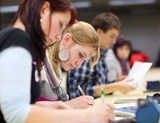 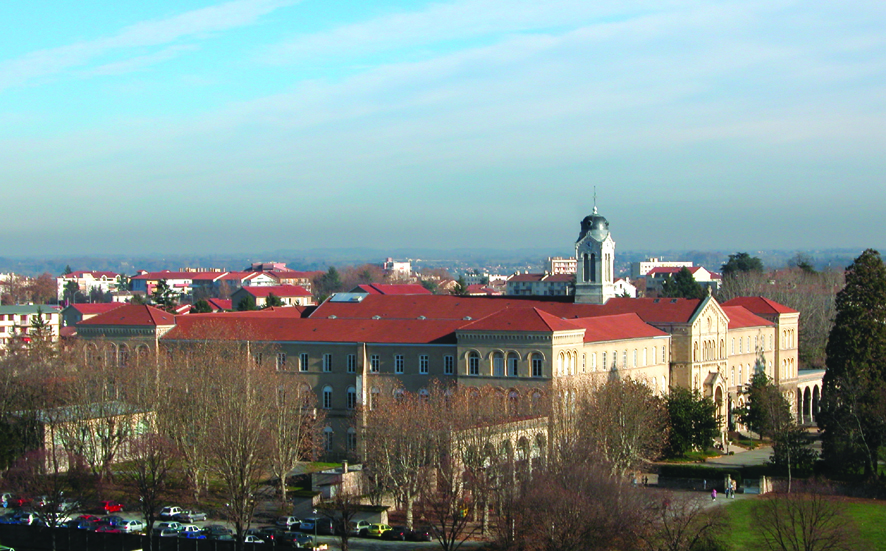 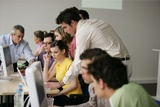 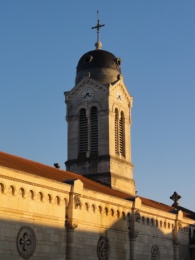 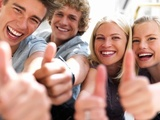 Les dates de la préparation

- Quatre modules de 4h répartis sur des mercredis apm à partir de janvier 2024: le 17/01, le 24/01, le 31/01 et le 07/02 de 13h à 17h.
- Deux jours de cours intensifs pendant les vacances de Pâques: les 15 et 16/04 à raison de 8h de cours/jour.
 
Le volume horaire de la préparation est donc de 32h de cours intensifs.

Les objectifs et l’organisation

Une formation intensive de 32h de cours dont le contenu pédagogique des cours est en lien avec les cours du 1er semestre de la PASS. Les matières enseignées seront donc les suivantes: 

	-Chimie organique et chimie physique
	-Initiation à la connaissance du médicament
	-Biophysique, optique géométrique et physique, radioactivité
	-Dynamique des fluides et bio statistiques
	-Génétique
	-Biochimie
	-Anatomie, embryologie
	-Transcription/traduction
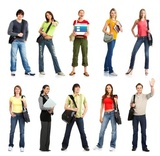 PREPARATION MEDECINE
Tarifs et modalités d’inscription
Préparation proposée par l’établissement


- Quatre modules de 4h sur 4 mercredis après-midi,
- 2 journées intensives pendant les vacances de Pâques.


Nombre d’heures au total : 32h de cours

Coût : 205 €

Des supports pédagogiques seront distribués à chaque élève au cours de la formation. Cela leur permettra de conserver une trace écrite du stage intensif et de pouvoir réutiliser ces documents lors de leur 1er semestre.


Attention :
L’inscription en 1ère année PASS reste de la responsabilité des familles qui utilise le site Parcoursup.
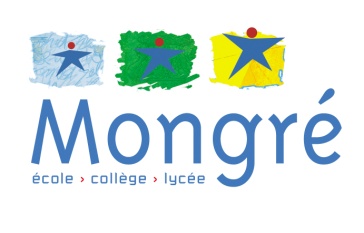 PREPARATION MEDECINE
Bulletin d’inscription session 2023-2024
Pour une meilleure organisation, merci de retourner le bulletin d’inscription 
à Gaëlle Meziani
g.meziani@mongre.org
Bureau en face du CDI
Nom : 
		
Prénom :			Classe : 

Adresse mail :

Confirme l’inscription à la préparation médecine  d’un montant de 205 euros 	

Verse ce jour des arrhes de 100 euros.
Le solde sera prélevé les mois suivants.

Pour information, les modules débuteront à 13h00 le mercredi. Le planning des 2 jours pendant les vacances de Pâques sera communiqué ultérieurement.

L’élève inscrit s’engage à suivre l’intégralité des modules. Toute interruption de la préparation ne donnera pas lieu à remboursement.
				Date :				
				Signature des parents :